Asia Regional Seminar on Aquaculture for Embassies, Norad and fisheries advisers- Bangkok 16-17 January 2013 -
Johán H Williams,  Specialist Director
President North East Atlantic Fisheries Commission (NEAFC)
Chair FAO Fisheries Committee (COFI) 2012 - 2014
Norwegian Aquaculture Policies, Management, Institutions, Knowledge and Future Development Cooperation - highlites -
Johán H Williams,  Specialist Director
President North East Atlantic Fisheries Commission (NEAFC)
Chair FAO Fisheries Committee (COFI) 2012 - 2014
Asia Regional Seminar
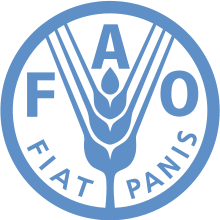 FAO, Norway and Aquaculture - I
Norwegian initiative to establish the Sub-Com
Until recently Norway has not been very active
Change;
Norway recognize FAOs role as the normative global organization on aquaculture (as well)
Norway has therefore participated very active in FAOs work on Aquaculture Certification
Norway’s positions have been;
Guidelines will fast influence trade, and therefore terminology has to be consistent with WTO, CODEX, OIE, ISO
Consistency, as far as applicable, with Guidelines for marine capture fisheries
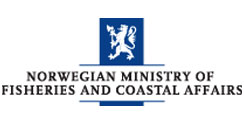 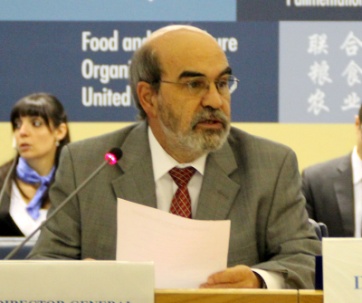 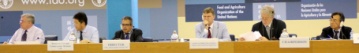 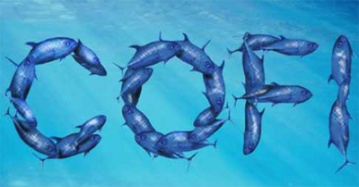 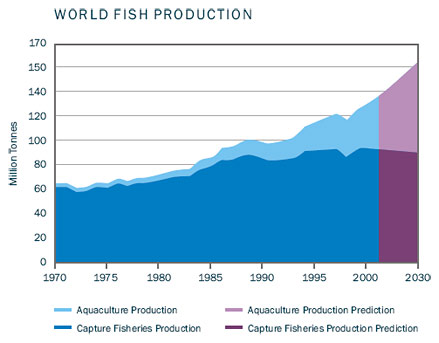 Asia Regional Seminar
FAO, Norway and Aquaculture - II
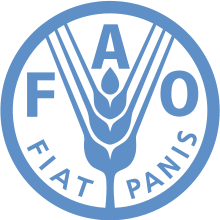 The scope might be to broad – if encompassing animal welfare, social responsibility, food safety, product quality in addition to environmental
Norway have taken a middle position – leave animal welfare and social responsibility out in Guidelines ”generation 1” – but protocol that this will be included in future – ”generation 2”
Danger with to many aspects included in Guidelines that it becomes a ”pick-and-choose-menu”- Norway supported that minimum requeirments need to be fullfilled at all areas included in the Guidelines 
Special softer requierments for Small Scale Farmers shall not include less on food safety and animal welfare 
FAO shall not certify
FAO shall not benchmark
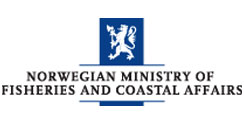 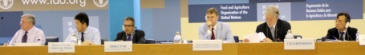 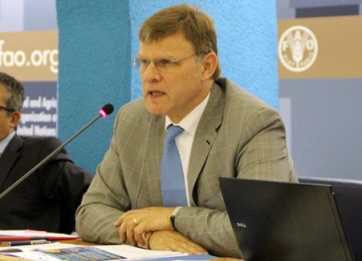 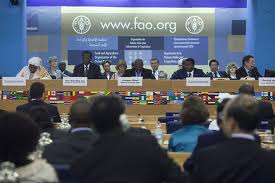 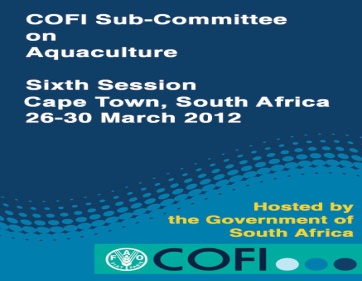 Asia Regional Seminar
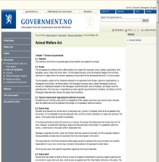 What are the success-factors in Norwegian Aquaculture Development ?
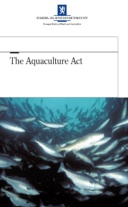 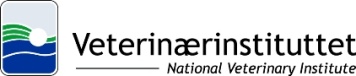 Conserted action I/R/A

Tradition for regulations
Controlled growth
Strong ’public eye’

Managed / Controlled by several independent authorities under several laws

Focus on One Sustainable Pillar
Spatial Planning / Carrying Capacity
Still much unsolved
Green Growth
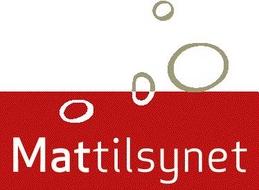 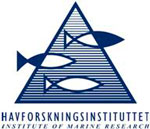 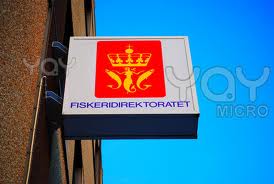 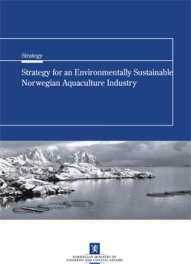 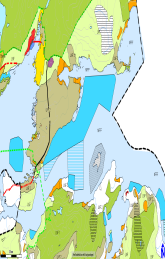 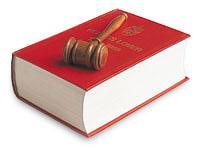 Asia Regional Seminar
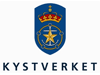 The Norwegian 
Coastal 
Administration
Norwegian Aquaculture Governance structure – law enforcement agencies
Ministry of the
 Environment
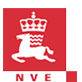 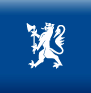 Norwegian Water
Resources and 
Energy Directorate
Ministry of Trade 
and Industry
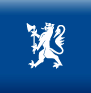 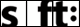 Maritime safety
Norwegian Pollution 
Control Authority
Fish health risk
Pollution
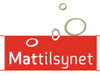 Ministry of Petroleum
and Energy
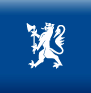 Norwegian Food
Safety Authority
Operational risk
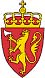 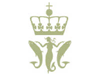 Directorate
of fisheries
Regional offices
Freshwater management
Technical risk
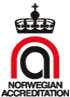 County 
Governor
Ministry of Fisheries
 and Coastal Affairs
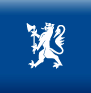 (Private)
Inspection Bodies
Regional
office
Industry
Aquaculture 
industry
Regulatory body
Control authority
Operational control
authority
Operational control
authority
Control authority
Regulatory body
Asia Regional Seminar
Government controlled Growth rate
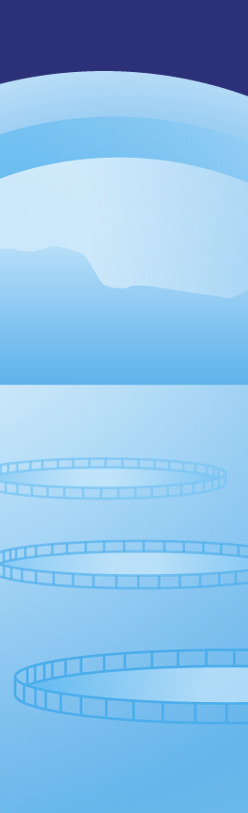 Asia Regional Seminar
The Norwegian Strategy for environmental sustainable Aquaculture
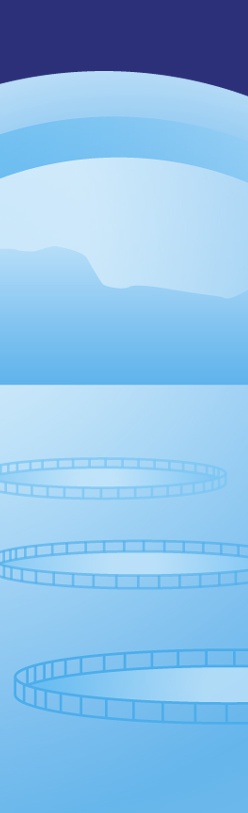 Significant growth over the past 20 years
Experienced challenges
The strategy identifies 5 focus areas, where aquaculture have impact on the environment
Genetic interaction
Pollution
Diseases
Spatial planning
Feed resources

Future Growth = Green Concessions = Group of Experts decide = Beauty Contest
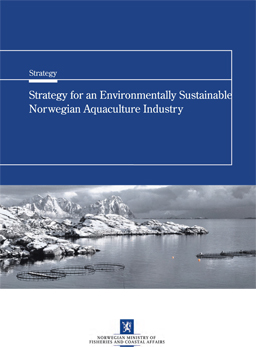 Asia Regional Seminar
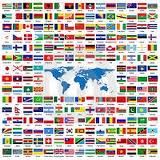 Let us leave Norway – and take a look at Global challenges
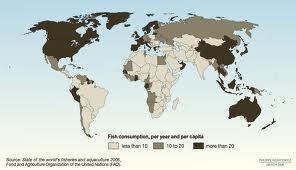 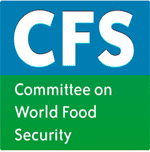 Asia Regional Seminar
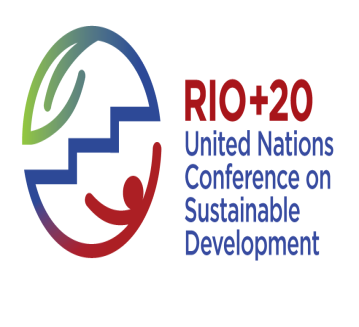 Rio+20 ”The Future We Want” Declaration
1	The three dimensions of sustainability
2	Humanity freed from poverty and hunger 
21	9 billion people by 2050
32	Country specific challenges
52	Farmers and fishers important 

113	
	“We also stress the crucial role of healthy marine ecosystems, sustainable fisheries, and sustainable aquaculture for food security and nutrition, and in providing for the livelihoods of millions of people”
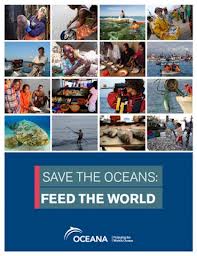 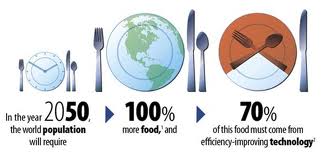 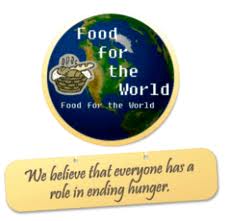 Asia Regional Seminar
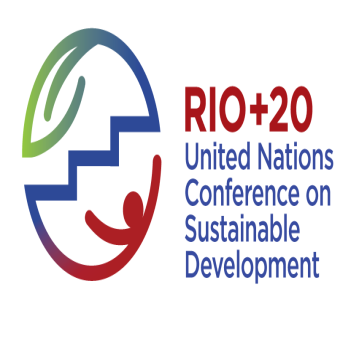 The Fish as Food Decade ?
2010 – 2020 Challenges; 
World Population increase 
World’s food production systems are unsustainable
Managing the contribution of the food system to the mitigation of climatechange;
Maintaining biodiversity and ecosystem services while feeding the world
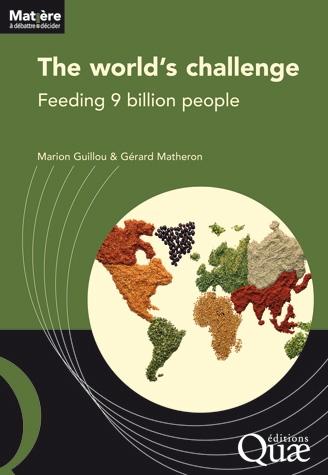 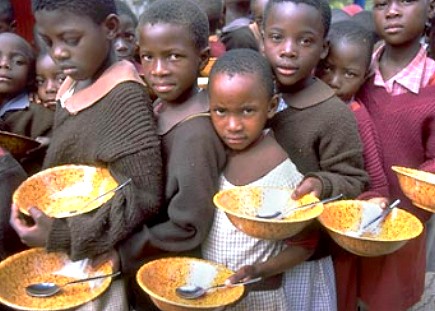 The Global Paradox;
   1 Billion People Worldwide are starving
   1 Billion People Worldwide are obese 
   Fish/Seafood is the answer to both              
    challenges due to its nutritional values
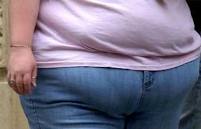 Asia Regional Seminar
Aquaculture Development in Asia – any relevant Norwegian Contribution ?
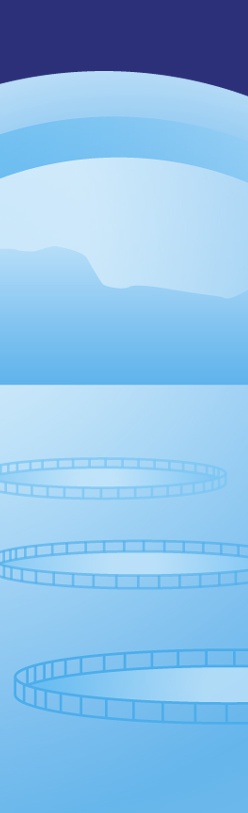 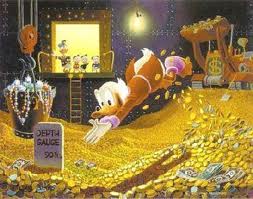 NOK NOK NOK NOK

and ………………………………………….. 

Legislation
Organization of Authorities
Inatitutional Support / Training
Managing the Production Systems /HACCP
Value Chain organization – Quality assurance

How to mobilize all relevant ”knowledge-full” bodies
to join forces to contribute to the common good ?
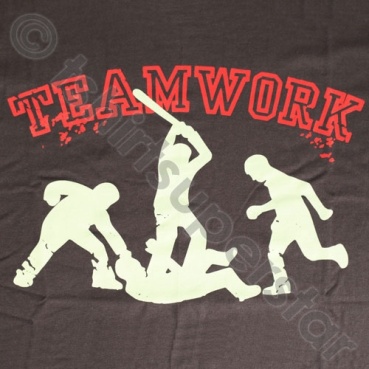 Asia Regional Seminar
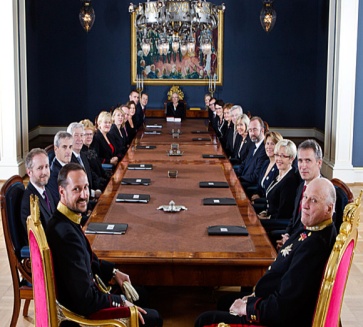 Norwegian Government Development Cooperation Policy Paper Focus Areas
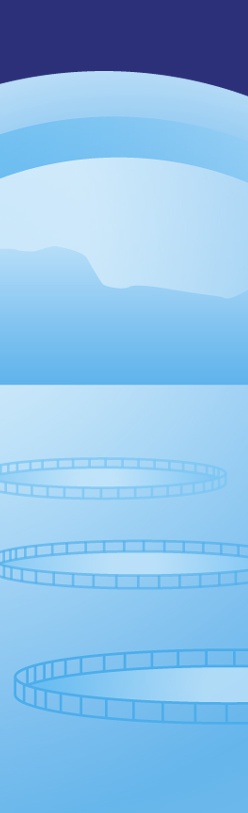 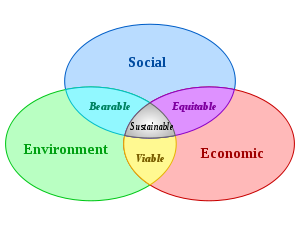 Cabinet Decision 22. August 2012

2013 Budget Tematic Profile :

1	Climate/Forest
2	Renewable Energy
3 Fair 
4	Health
5	Education
Food Security; including Agriculture, Fisheries and Aquaculture (explicitly)
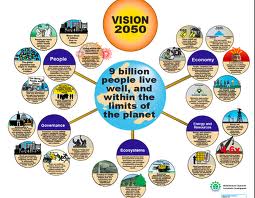 Asia Regional Seminar
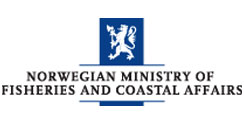 Joint Cabinet Document.Minister for Development Cooperation &Minister for Fisheries and Coast   -  I
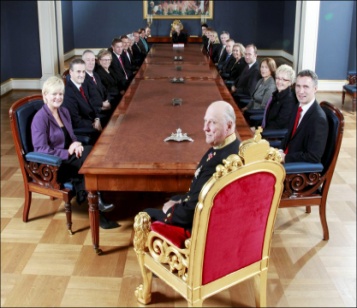 White Paper to be presented to Parliament Spring 2013 – ”Norway The World number One Seafood Nation” – Chapter 9 ”Development Cooperation”
Ministry of Foreign Affairs is the Responsible Ministry
Stresses the importance that Ministry of Fisheries and its subordinate bodies to a larger extent are engaged in the implementation of the development policy
The reason;  Norway have outstanding (very good) (special) knowledge in fisheries, in aquaculture and in general in marine resource management
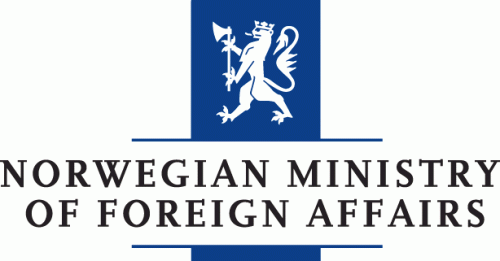 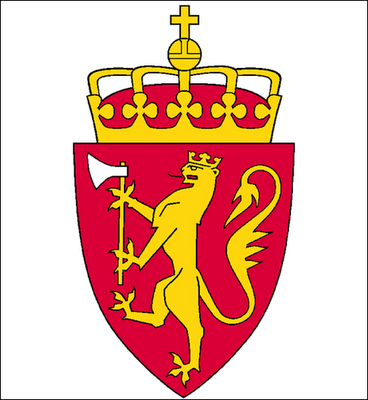 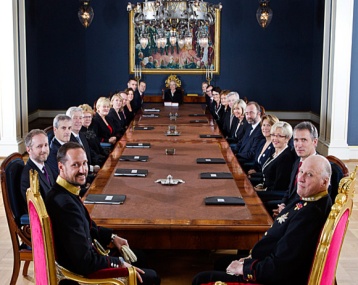 Asia Regional Seminar
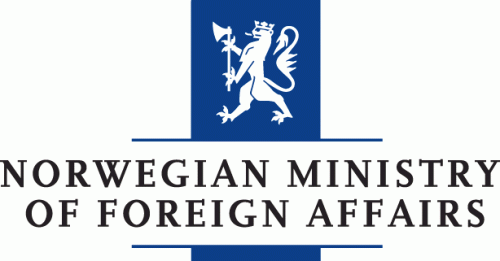 Joint Cabinet Document -  II
It is found of importance that this knowledge, in a more  structured way than so far, is used to secure the best quality possible on Norwegian development activities in these areas  

Therefore :
	The Ministry of Foreign Affairs and the Ministry of Fisheries and Coastal Affairs will establish an Advisory Group that shall;

advice in general on
undertake Quality assessment of

	future activities in fisheries, marine resources and aquaculture supported by Norwegian development cooperation funds
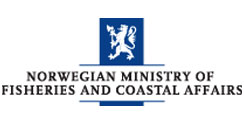 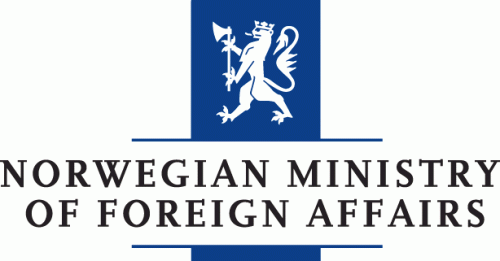 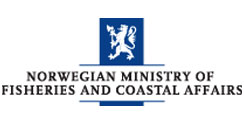 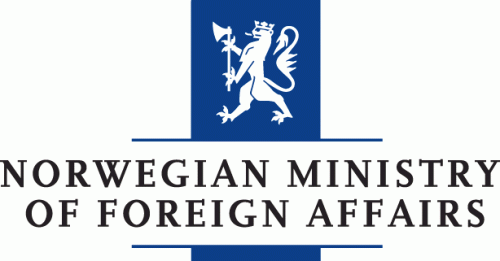 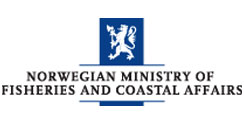 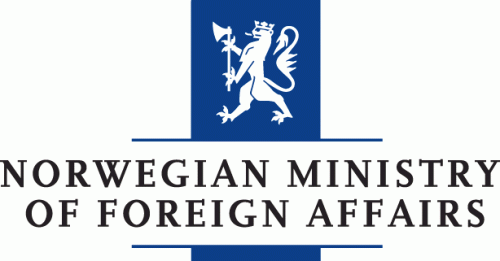 Asia Regional Seminar
Ministry of Fisheries (and aquaculture) and Coastal Affairs respons ;
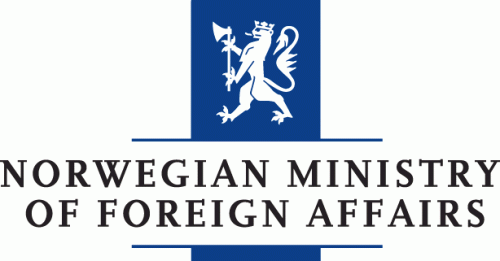 Defining Development Cooperation as a Core Task

Reorganize (Department for Fisheries and Aquaculture Management)

Establish a Unit for Development Cooperation (small but very effective :-)

Annual Budget Allocation Letter to Sub-Ordinate Institutions will include Development Cooperation at same Priority Level as National Obligations
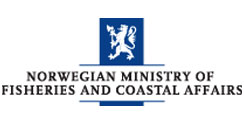 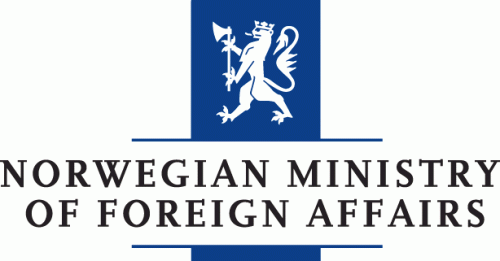 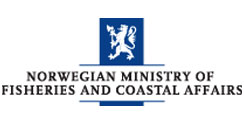 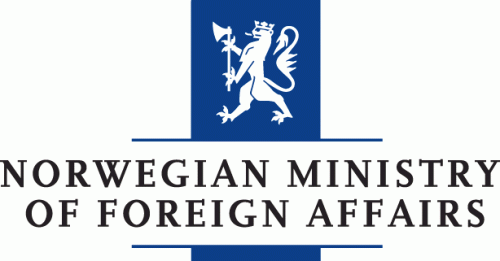 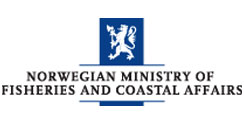 Asia Regional Seminar
Ministry of Fisheries 
and Coastal Affairs
NIFES1
Institute 
of Marine 
Research
National 
 Veterinary 
Institute3
The Fishery 
and 
Aquaculture 
Industry 
Research 
Fund
National 
Coastal 
 Administration
Directorate 
of Fisheries
Norwegian 
  Food Safety 
Authority2
The Guarantee 
Fund for 
Fishermen
Innovation 
Norway
5 districtoffices
7 regional offices
8 regional  offices
The Research 
Council of Norway
63 district  offices
Nofima
The Norwegian 
Seafood Export 
Council
1 The National Institute of Nutrition and Seafood Research 
2 Affiliated institution
3 Affiliated institution
SECORA AS
Ministry of Fisheries and Coastal Affairs - 
Subordinate agencies and institutions
Asia Regional Seminar
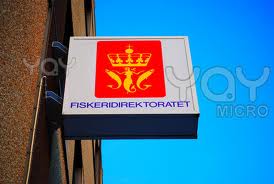 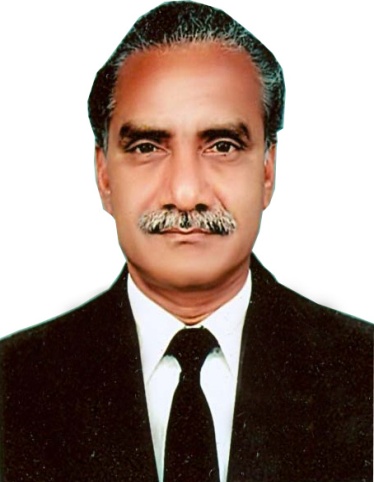 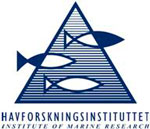 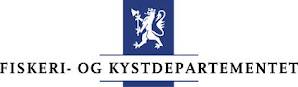 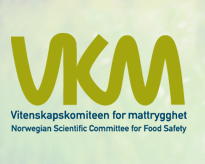 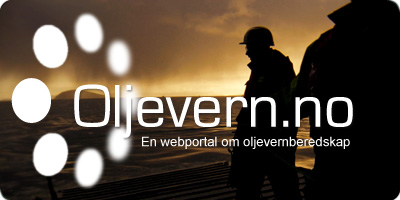 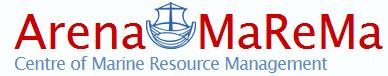 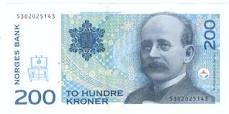 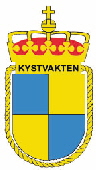 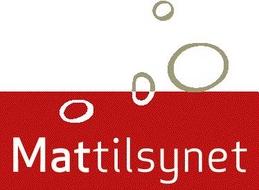 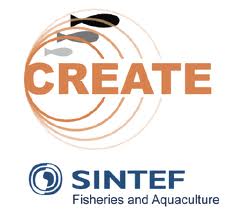 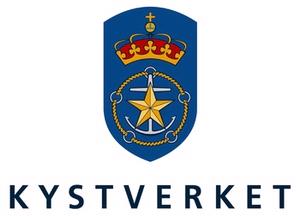 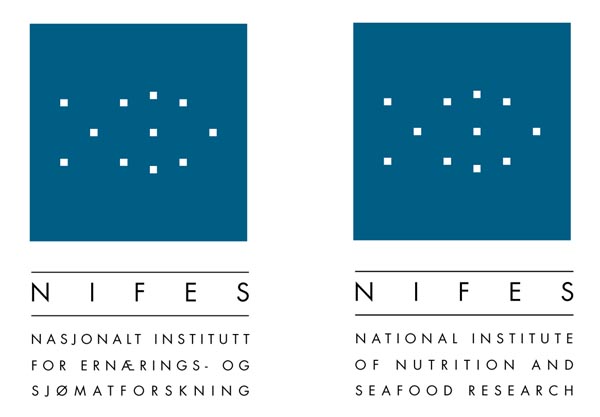 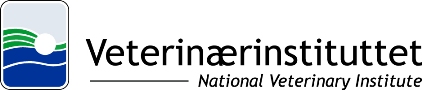 Asia Regional Seminar
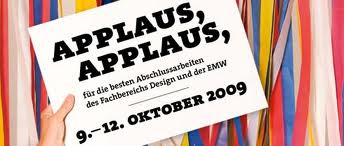 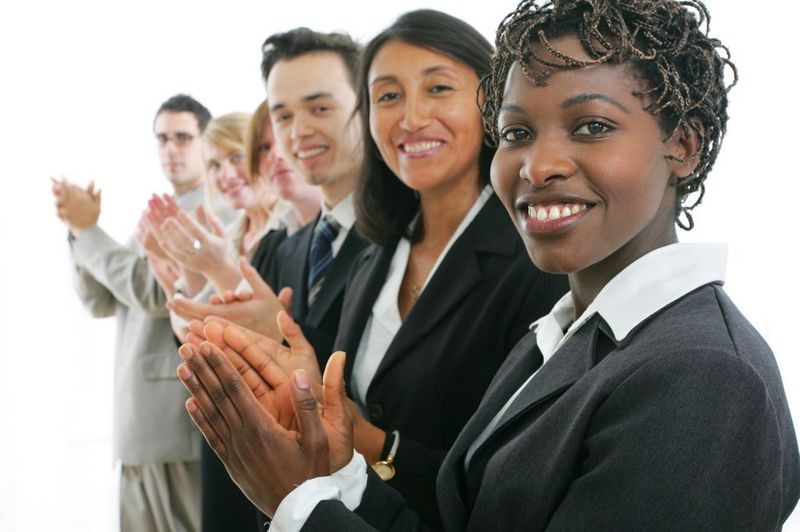 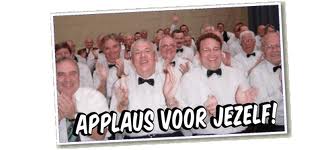